Электрические станции и подстанции Раздел 4. Лекция 6.Проводники
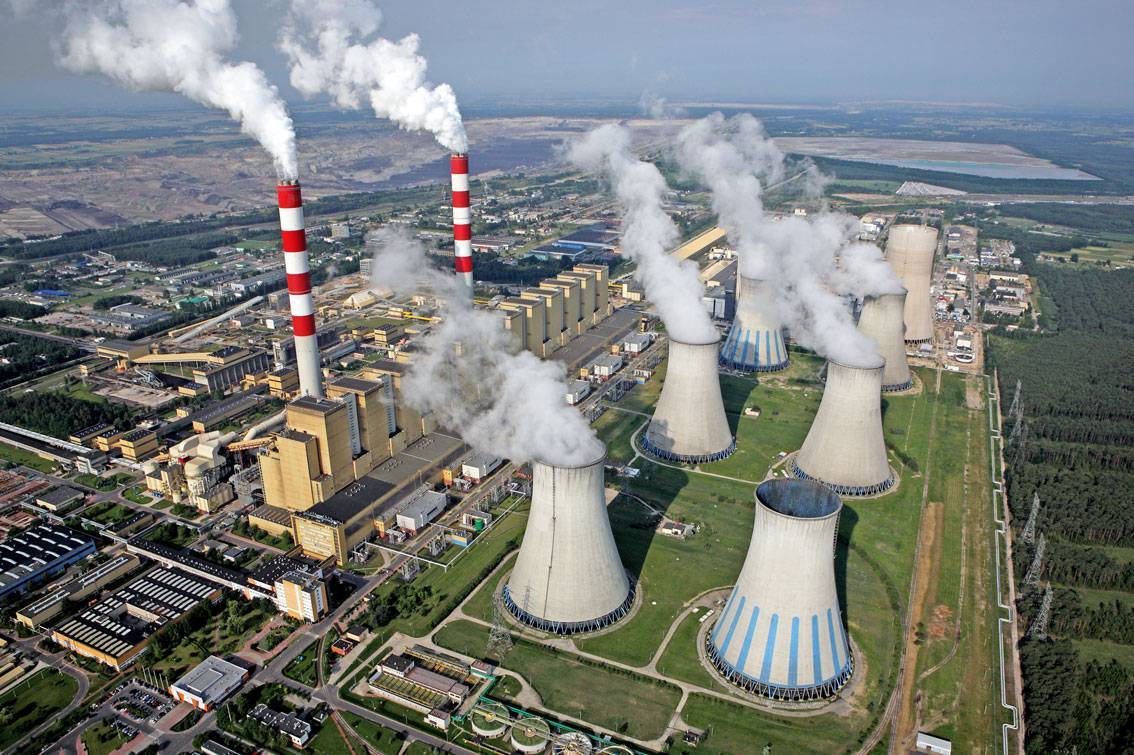 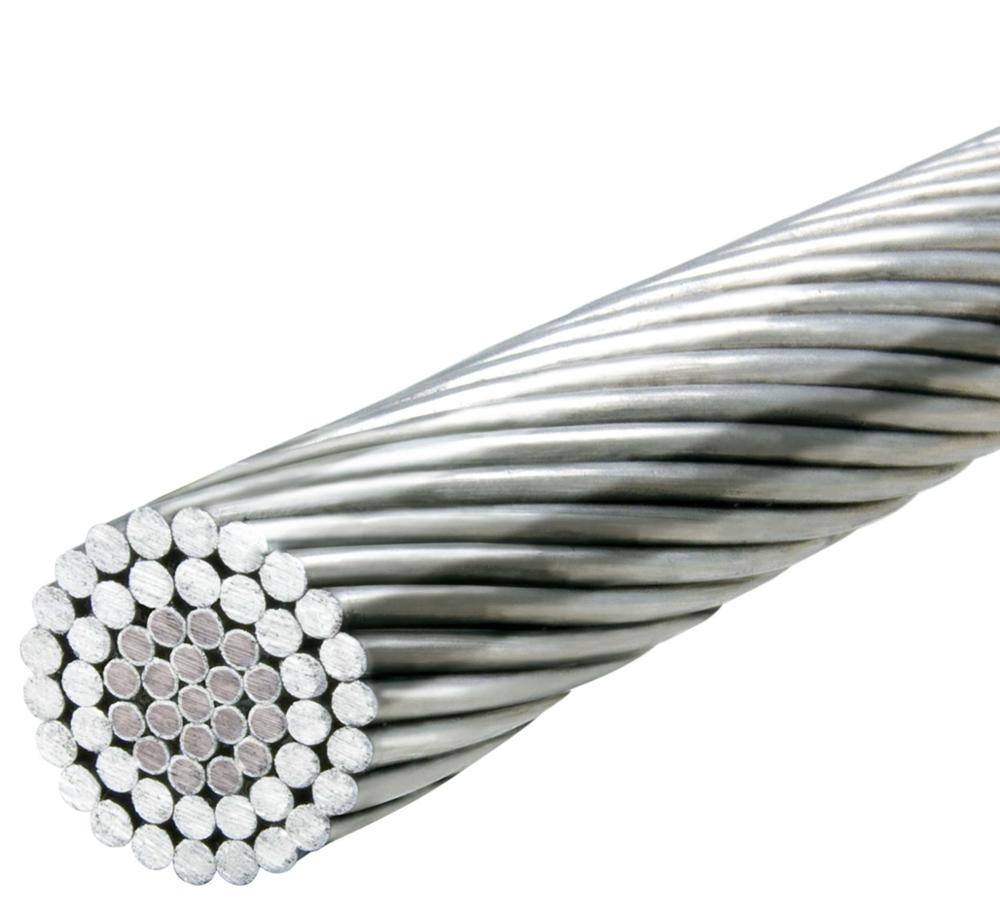 Проводники - товедущие части, соединяющие электрооборудование и аппараты. Гибкие сталеалюминиевые, жесткие шины, кабели, комплектные токопроводы.
Сборные шины
Шины. Сборные шины СШ – для приема электроэнергии от источников и распределения ее между потребителями. 
Рабочие. Резервные. Обходные. Обходные шины позволяют проводить ремонты оборудования без перерыва нормальной работы присоединений. Резервные шины дают возможность ремонта сборных шин без перерыва работы ЭС.
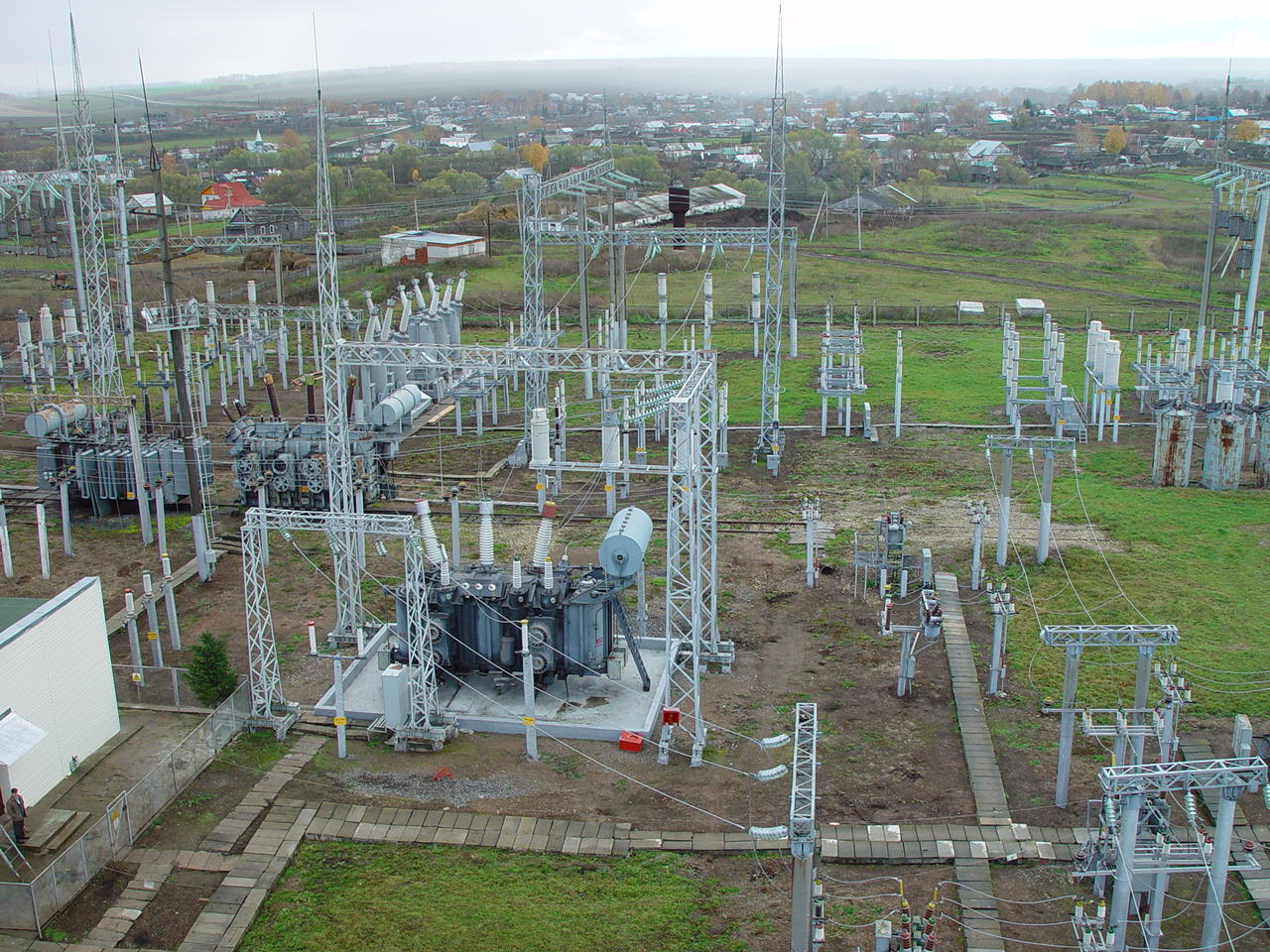 ОРУ 110 кВ с жесткой ошиновкой
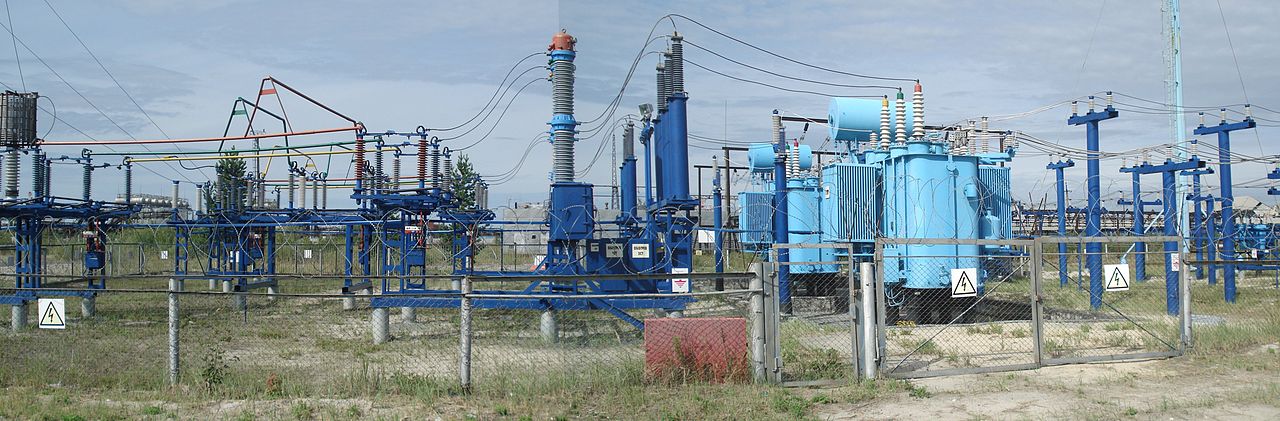 ОРУ 110 кВ с гибкой ошиновкой
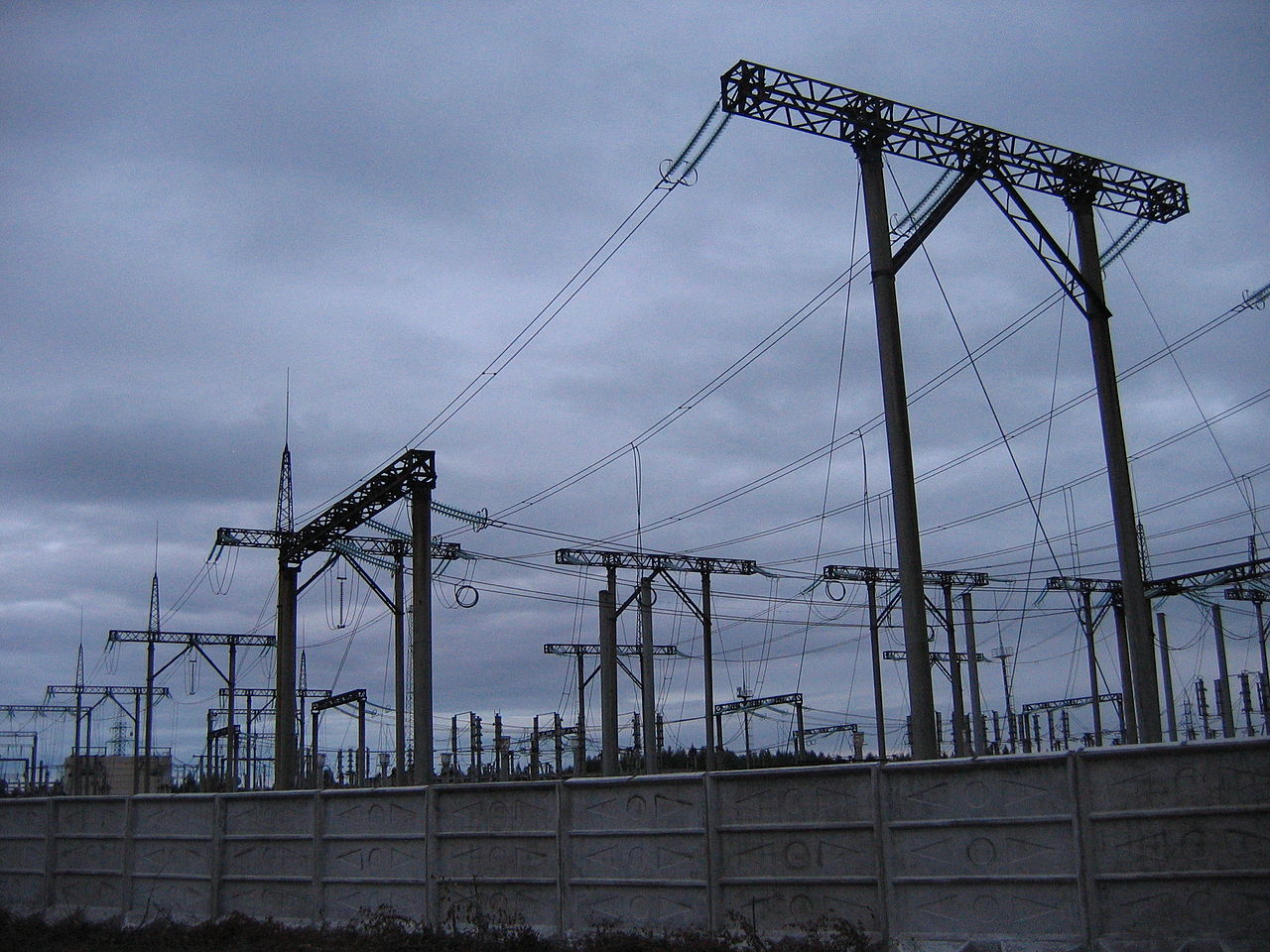 Гибкие провода АС, А
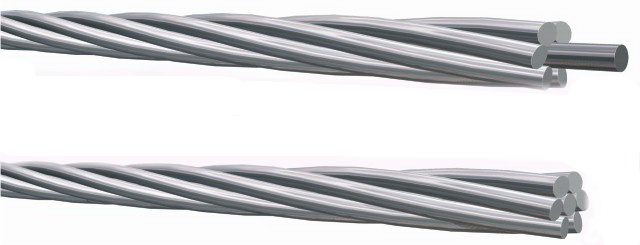 h
b
h
Формы сечения жестких шин
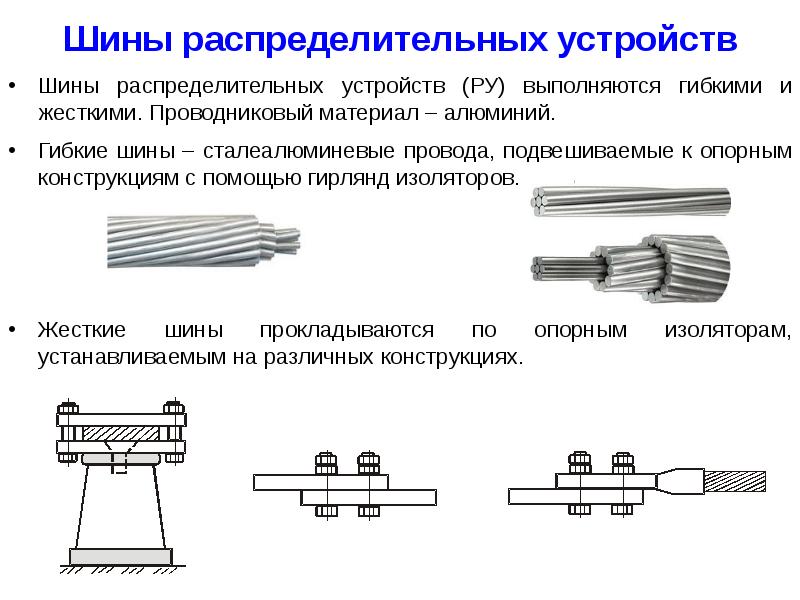 КАБЕЛИ
Кабелем называют устройство, предназначенное для передачи и
распределения электрической энергии и состоящее из одного или
нескольких изолированных друг от друга проводников (жил),
заключенных в герметическую защитную оболочку из резины,
пластмассы, алюминия или свинца.
Электрические кабели с металлическими жилами классифицируют по
величине напряжения, типу изоляции, назначению и т.д.
В соответствии с этим различают:
- силовые кабели (СК) низкого, среднего и высокого напряжения (для
питания силовых и осветительных электроустановок);
- силовые гибкие кабели (для питания передвижных установок);
- кабели управления;
- контрольные кабели (для создания цепей контроля, сигнализации);
- низковольтные провода и шнуры;
- кабели и провода связи;
- радиочастотные кабели.
По величине линейного рабочего напряжения
кабели подразделяют на:
- кабели на напряжение до 1 кВ;
- кабели на напряжение 1..10 кВ;
- кабели на напряжение 20..35 кВ;
- кабели на напряжение 110..500 кВ.

По типу изоляции силовых кабелей различают:
- кабели с бумажной изоляцией, в т.ч. пропитанные и
маслонаполненные;
- силовые кабели с пластмассовой изоляцией
(ПВХ, СПЭ);
- кабели с резиновой изоляцией.
Силовые кабели состоят из следующих основных
элементов: 
токопроводящих жил, 
изоляции,
оболочек,
 защитных покровов.
 Помимо основных
элементов в конструкцию силовых кабелей могут входить
 экраны, 
нулевые жилы, 
жилы защитного
заземления,
заполнители.
В качестве изоляции жил и защитных оболочек кабелей
применяются пластмассы преимущественно на основе ПВХ пластиков.

Форма токопроводящих жил чаще всего секторная. 
Она позволяет получить компактную и соответственно экономичную конструкцию кабеля. 

Материал жил – медь и алюминий.
Кабели среднего напряжения
В качестве электрической изоляции кабелей СН используется
применяется бумажная пропитанная и пластмассовая изоляция из
сшитого полиэтилена.
Последние обладают очень хорошими электрическими,
механическими и теплофизическими свойствами и выполняются в
основном в одножильном исполнении.
Немаловажным преимуществом является также и отсутствие жидких
компонентов в конструкции кабелей, что не накладывает дополнительных
требований по перепаду высот вдоль трассы их прокладки.
Однако однофазная конструкция накладывает определенные
ограничения на способы их прокладки в отличие от кабелей
традиционных трехфазных конструкций с бумажно-пропитанной
изоляцией.
Кабели с бумажной пропитанной изоляцией
Кабели низкого и среднего напряжения (НН и СН)
В группу низкого напряжения включены кабели, предназначенные
для работы в электрических сетях с изолированной нейтралью
переменного напряжения 1, 3, 6, 10, 20 и 35 кВ частотой 50 Гц.
 Эти же кабели могут быть использованы с заземленной нейтралью и в сетях
постоянного тока. Такие кабели выпускаются с бумажной пропитанной,
пластмассовой и резиновой изоляцией, причем наиболее перспективным
видом изоляции является
Кабели с поливинилхлоридной (ПВХ) изоляцией
Кабели НН изготавливаются в основном в 4-жильном исполнении (3 фазных проводника и один нулевой проводник для соединения с заземленной нейтралью), однако сейчас всё чаще используют пятипроводную сеть (3 фазы, нулевой рабочий проводник и нулевой защитный проводник).
Кабели среднего напряжения
В качестве электрической изоляции кабелей СН используется
применяется бумажная пропитанная и пластмассовая изоляция из
сшитого полиэтилена.
Последние обладают очень хорошими электрическими,
механическими и теплофизическими свойствами и выполняются в
основном в одножильном исполнении.
Немаловажным преимуществом является также и отсутствие жидких
компонентов в конструкции кабелей, что не накладывает дополнительных
требований по перепаду высот вдоль трассы их прокладки.
Однако однофазная конструкция накладывает определенные
ограничения на способы их прокладки в отличие от кабелей
традиционных трехфазных конструкций с бумажно-пропитанной
изоляцией.
Кабели среднего напряжения -со сшитой полиэтиленовой СПЭ изоляцией
Сшитый полиэтилен (PE-X или XLPE, ПЭ-С) — полимер этилена с
поперечно сшитыми молекулами (PE — PolyEthylene, X — Cross-linked).

Сшивка — процесс связки звеньев молекул в широкоячеистую
трехмерную сетку за счет образования поперечных связей. 

При сшивке в молекулярных цепочках, содержащих атомы углерода и
водорода, под воздействием определенных факторов у звеньев
молекул полиэтилена отрываются отдельные атомы водорода.
Образовавшаяся свободная связь используется для соединения
отдельных цепочек между собой. В зависимости от используемого
воздействия различают физическую и химическую сшивки
полиэтилена.

Выделяются четыре технологии производства PE-X:
Пероксидная (нагрев в присутствии пероксидов);

Силановая (обработка влагой, в которую предварительно был
имплантирован силан + катализатор);

Электронная (бомбардировка электронами);

Азотная (сейчас редко используется).
Использование СПЭ-кабелей в мире:• в США и Канаде - 85%,• в Германии и Дании - 95%,• в Японии, Франции, Финляндии и Швеции - 100%,• в России - 5%.
Конструкция кабеля с изоляцией из сшитого
полиэтилена на 6–35 кВ
1- круглая алюминиевая или медная уплотненная жила;
2- экран по жиле полупроводящего материала;
3- изоляция из сшитого полиэтилена;
4- экран по изоляции полупроводящего покрытия;
5- слой водоблокирующей ленты;
6- экран из медных проволок, со спиральным повивом медной
ленты;
7- разделительная лента и оболочка из полиэтилена или ПВХ,
нераспространяющего горение.
8- разделительный слой;
9- оболочка из полиэтилена или ПВХ пластиката.
Недостатки СПЭ -изоляции
1.Отсутствие «эффекта самозалечивания» СПЭ-изоляции.
2. Чувствительность СПЭ к разного рода посторонним
микровключениям - образования триингов**, которые в силу
природы их образования можно разделить на триинги
электрического (ЭТ) и водные триинги (ВТ)
электрохимического происхождения.
3. СПЭ более чувствителен к воздействию
высокочастотных перенапряжений.
4. Резкое ухудшение механических свойств полиэтилена
при температурах, близких к температуре плавления (220 °С) –
термомеханическое старение, растрескивание оболочек и
изоляции кабелей.
Типичный дефект изоляции из СПЭ – водный триинг
Триинг (англ. - Treeing) - процесс развития электрического пробоя изоляции, длительно работающей в электрическом поле.
Явление зарождается в точках, где в изоляции имеются газовые пустоты, примеси или механические повреждения. Из-за значительной напряженности электрического поля в указанных выше малых областях диэлектрика происходят частичные разряды, и деструкция изоляции прогрессирует – образуются частично проводящие участки. Дефект постепенно разрастается, образуя в изоляции древовидную форму.
Кабели высокого напряжения
В группу кабелей высокого напряжения включены кабели, предназначенные для работы в сетях переменного напряжения 110, 220, 330, 380, 500, 750 кВ и выше, а также кабели постоянного напряжения от +100 до +400 кВ и выше.

В основном изготавливались с пропитанной маслом бумажной изоляцией - это маслонаполненные кабели низкого и высокого давления. Высокая электрическая прочность изоляции этих кабелей обеспечивается избыточным давлением масла в них (от 1 до 15 am).

 Для напряжений до 275 кв применяются также силовые кабели с наполнением газом (азотом) под давлением 15 am (газонаполненный кабель).

В настоящее время все чаще применяются высоковольтные
кабели с изоляцией из сшитого полиэтилена.
Маслонаполненный кабель 110 кВ
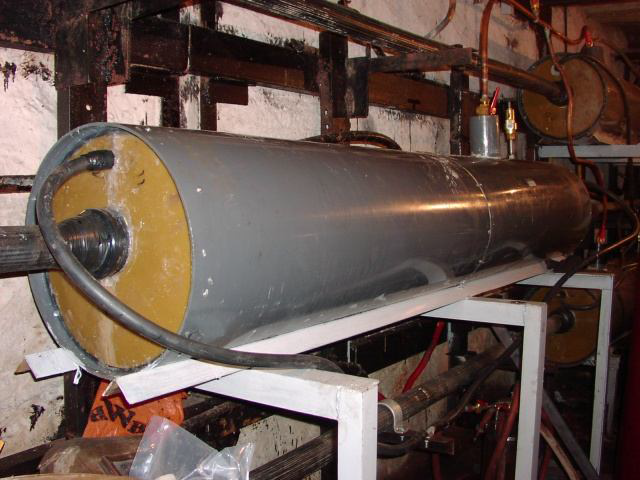 Газонаполненный кабель
Кабель СВН 500 кВ с изоляцией СПЭ
Самонесущие изолированные провода СИП
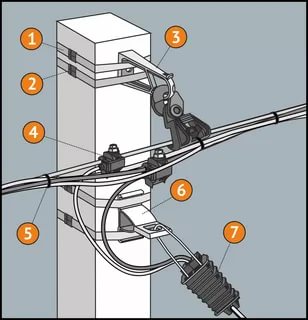 В основном применяется радиальная схема распределения от понижающих трансформаторных подстанций 11/0,9 кВ, которая построена с использованием самонесущих изолированных проводов, подвешенных на деревянных опорах. Эта система была разработана финскими сетевыми компаниями совместно с производителями оборудования в 60-х годах, как альтернатива традиционным неизолированным проводам и кабельным линиям, подвешенным на тросах.
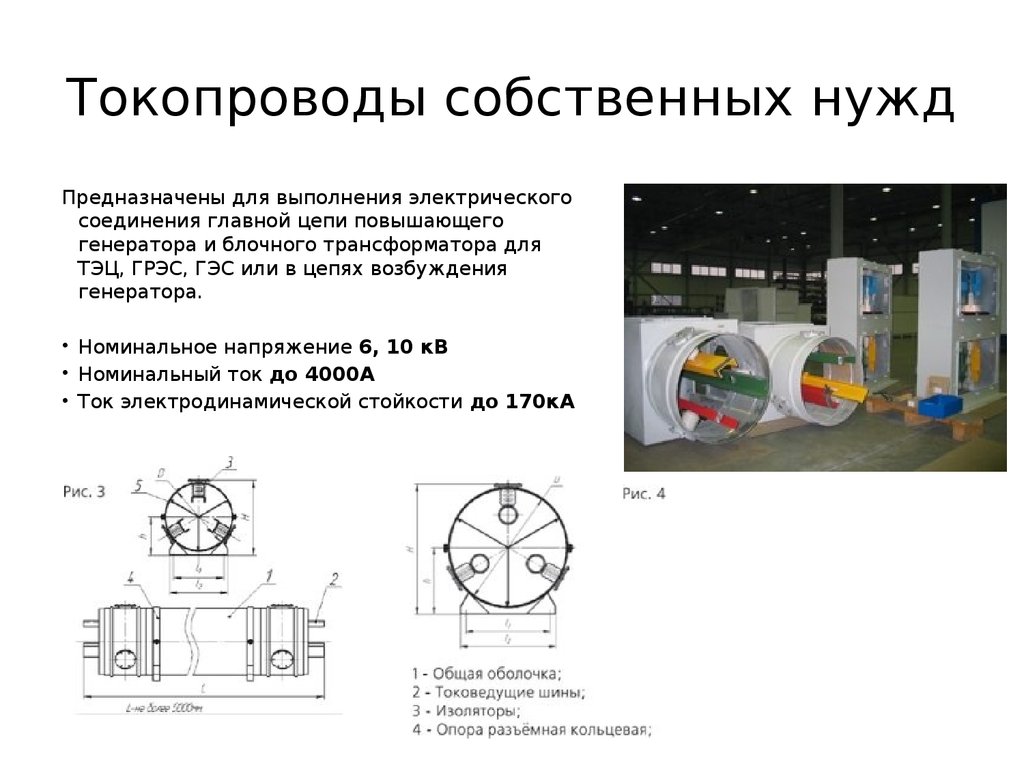 . Выбор сборных шин и ошиновки в цепи низкого напряжения 10 кВ трансформатора ТМН – 6,3/35

Условия выбора и проверки       
Сборные шины 10 кВ  и  токоведущие части от Т до СШ 10
Условие выбора По току наиболее мощного присоединения трансформатора ТМН 6,3/35  Iдоп > Imax                  Iнорм = 375 А Imax = 751 А
Число и марка проводников [3] с.624                                                                                   шины полосовые расположены «плашмя»ША 60 х 6 Iдоп = 870 А в = 6 мм, h = 60 мм, q = 360 мм2  l = 2 м2, а = 0,5 м 
Проверка по допустимому току    не проверяются
Проверка по электродинамическому действию тока КЗσ расч < σ доп =  75МПа                                                                             iу2 · l2·106       σ расч = √3∙10-8   ------------ =                                     w · а                         5,542 ·106 ·22        σ  = √3∙10-8   --------------- =                              3,6 · 0,5= 1,18 МПа  < 75 МПа               в · h2          0,6 · 62   W = --------- = ------------ = 3,6 см3               6                 6                                         условие выполняется  
Проверка по  термическому действию тока КЗ 
qвыбр >qmin                                  √Вк      √1,87 · 103 
                                              n = ------- = ------------- = 15  мм2 
                                                     С             91        
 360 мм2  > 15 мм2                           С = 91 Ас/мм  [2]  с.192, т.3.14            условие выполняется
Спасибо за внимание!